Урок русского языка 2 класс
Подготовила Аббазова И.Ф.
Тема урока
«Завершение начатого предложения»
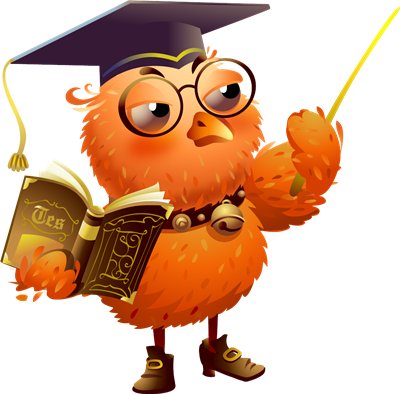 У неё глаза большие,
Хищный клюв – всегда крючком.
По ночам она летает,
Спит на дереве лишь днём.
Проверка домашнего задания
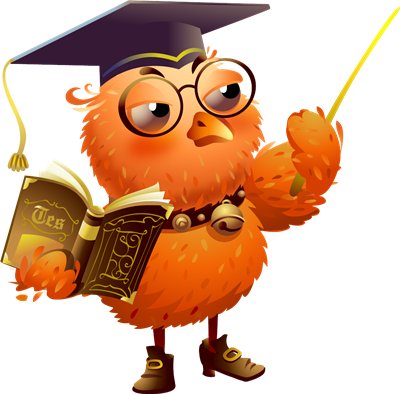 Когда светло, прячусь в дупло. Ночью летаю, мышей пугаю.
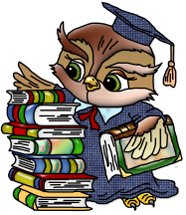 Филин-два огромных глазаБукву Ф напомнит сразу.
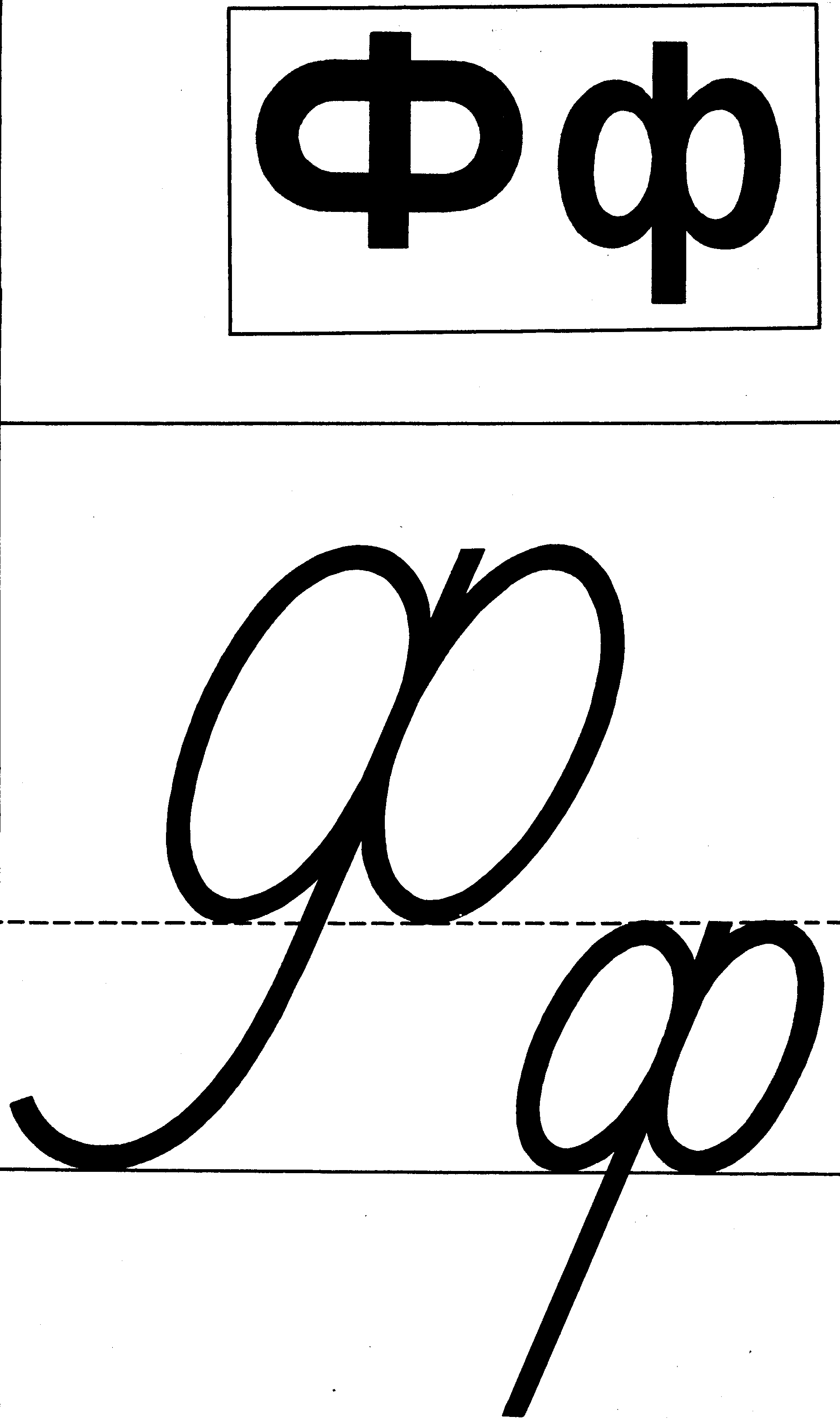 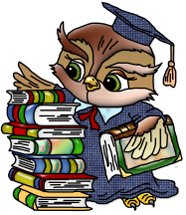 Работа в тетради
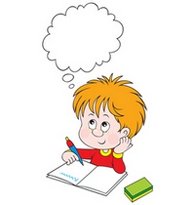 Филин
в, филин, лесу, живет
В лесу живёт филин.
1
2                    3                    4
Тема урока
«Завершение начатого предложения»
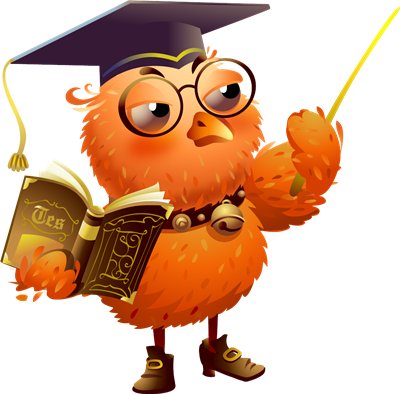 Работа с учебникомстр. 152  упр.1
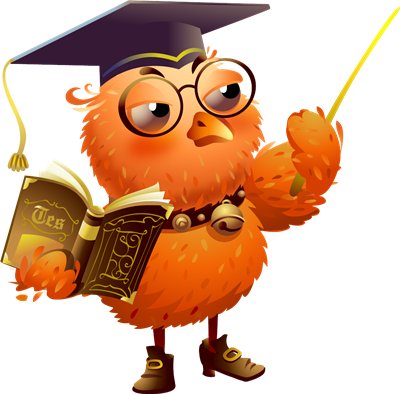 Физминутка
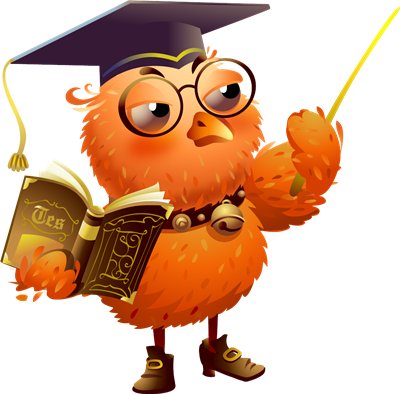 Пушистые комочкиУмыли лапкой щечки,Умыли лапкой носик,Умыли лапкой глазки –Правый глазик, левый глазик.Умыли лапкой ушки –Правое ушко, левое ушко.
А ушки у котят, как домики стоят.
Работа с тетрадью
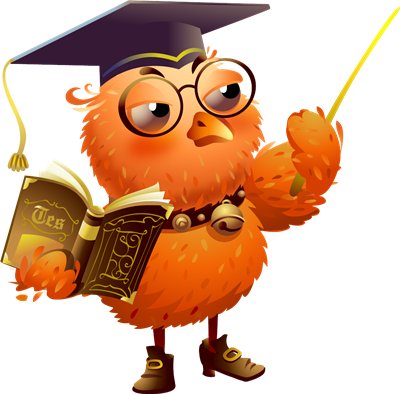 Домашнее заданиестр.153, упр. 3
Молодцы!Спасибо за урок.